Społeczna Inicjatywa Mieszkaniowa KZN BałtykSpółka z o. o. w organizacji
Budynek nr 4: 18-lokalowy 3-kondygnacyjny
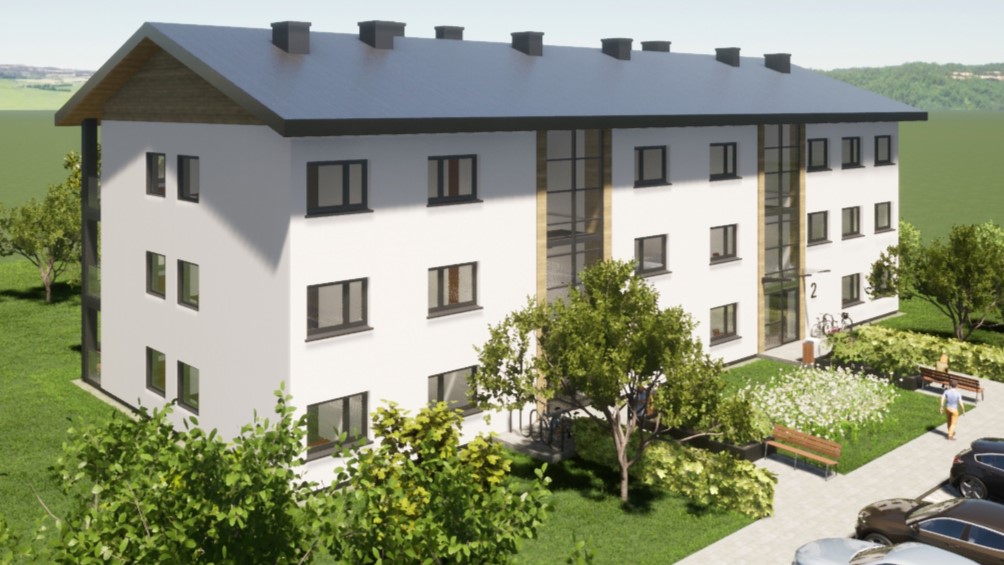 Bydynek nr.4
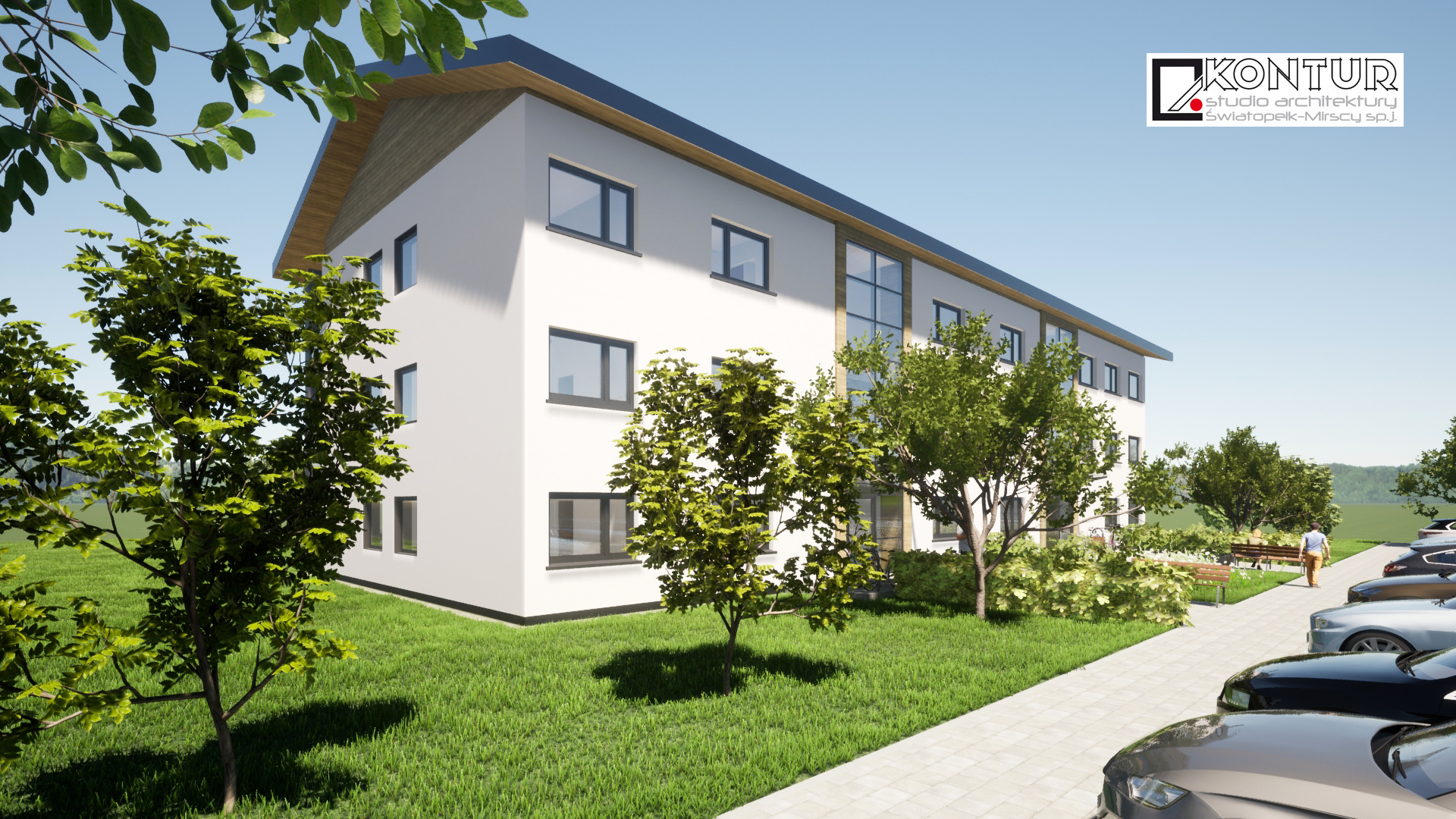 Bydynek nr.4
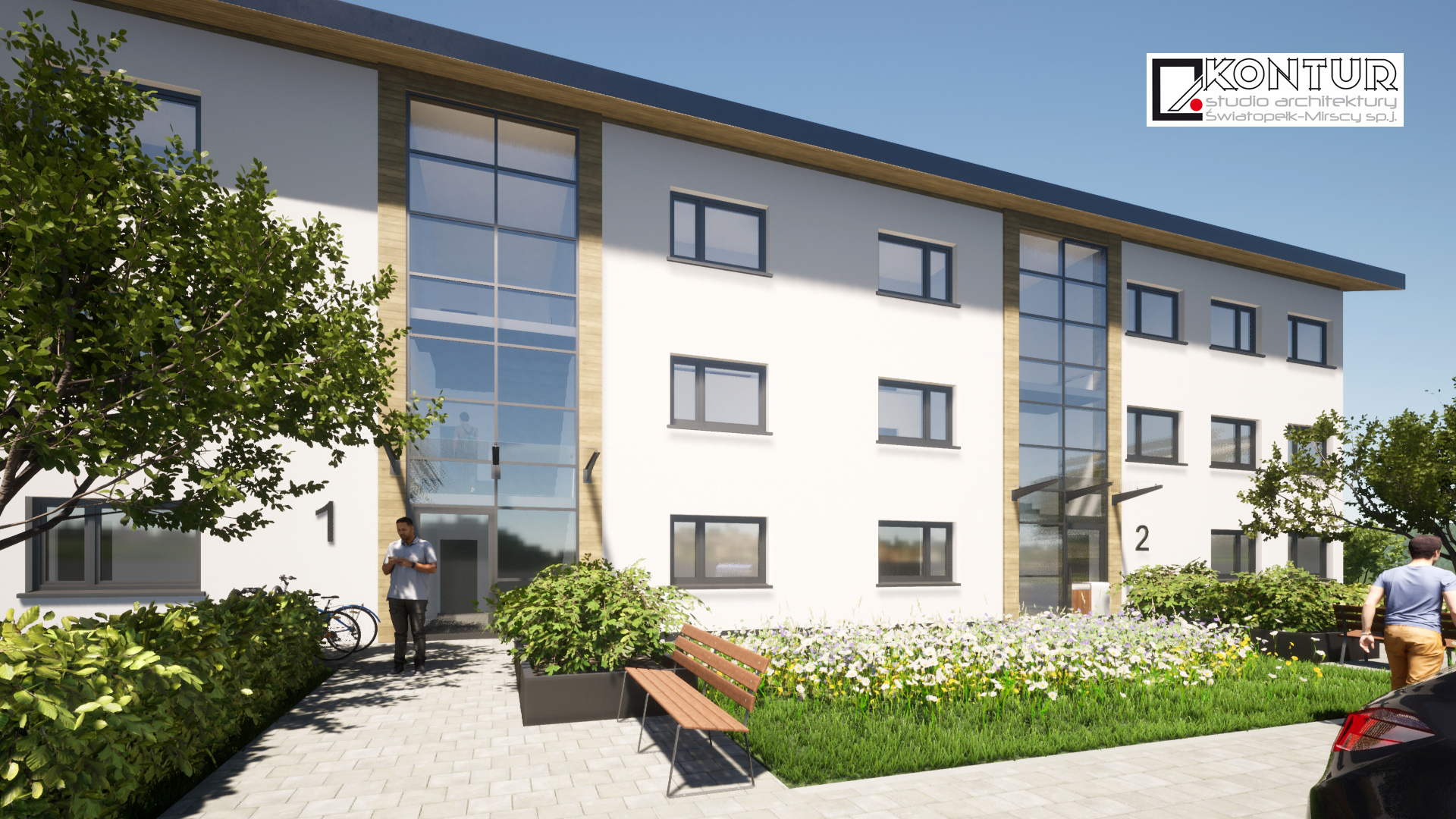 Bydynek nr.4
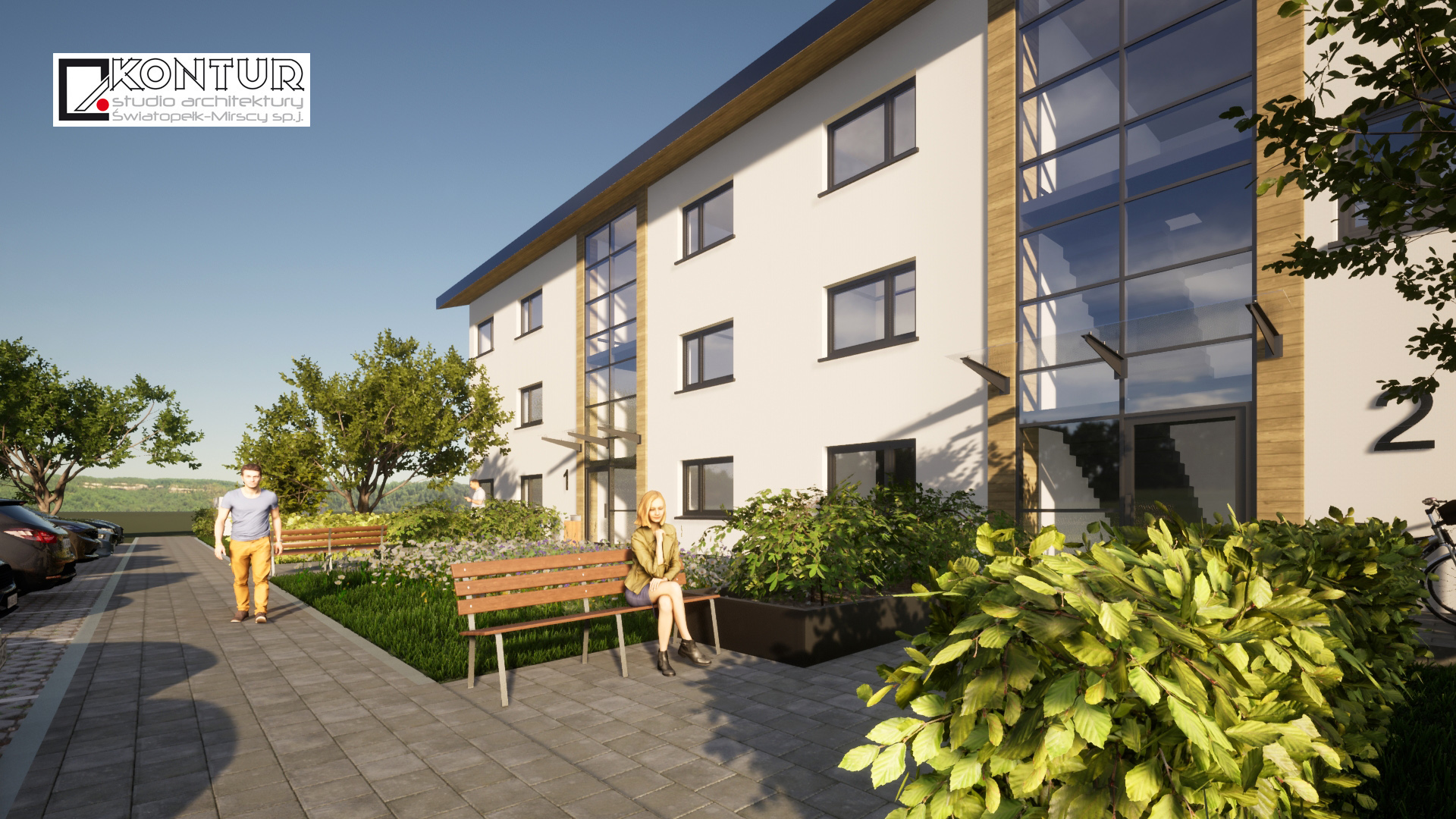 Bydynek nr.4
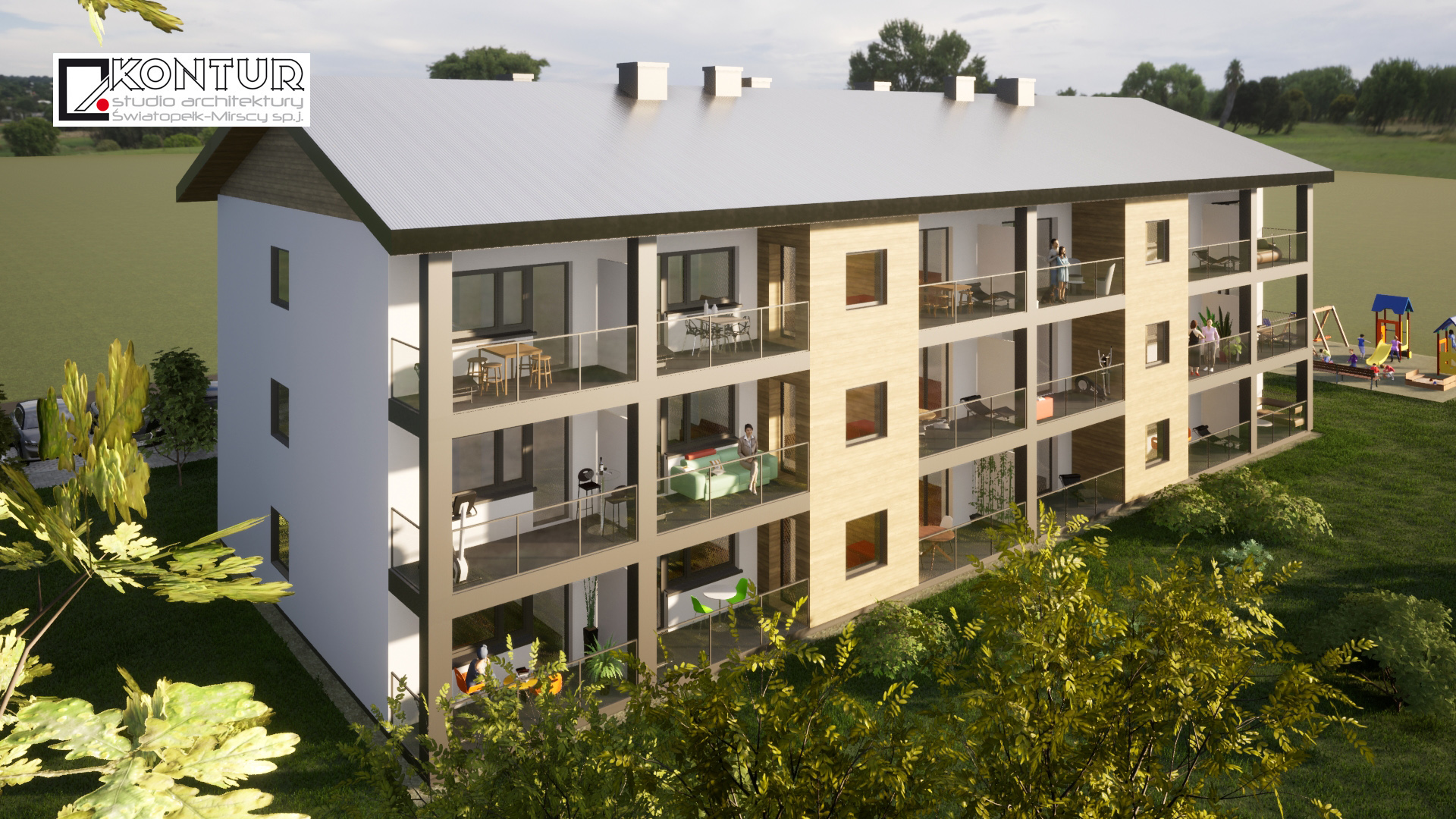 Bydynek nr.4
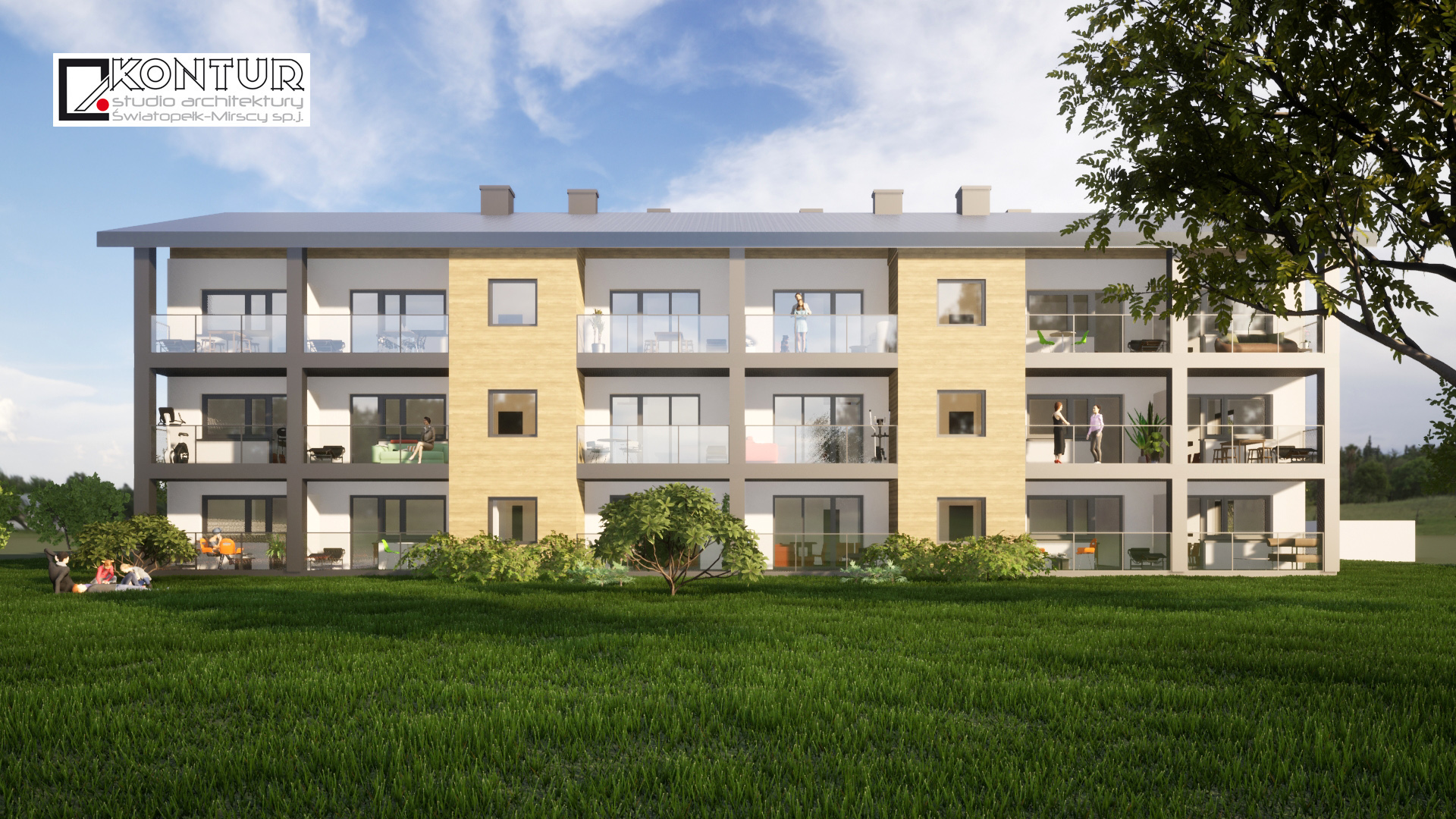 Bydynek nr.3
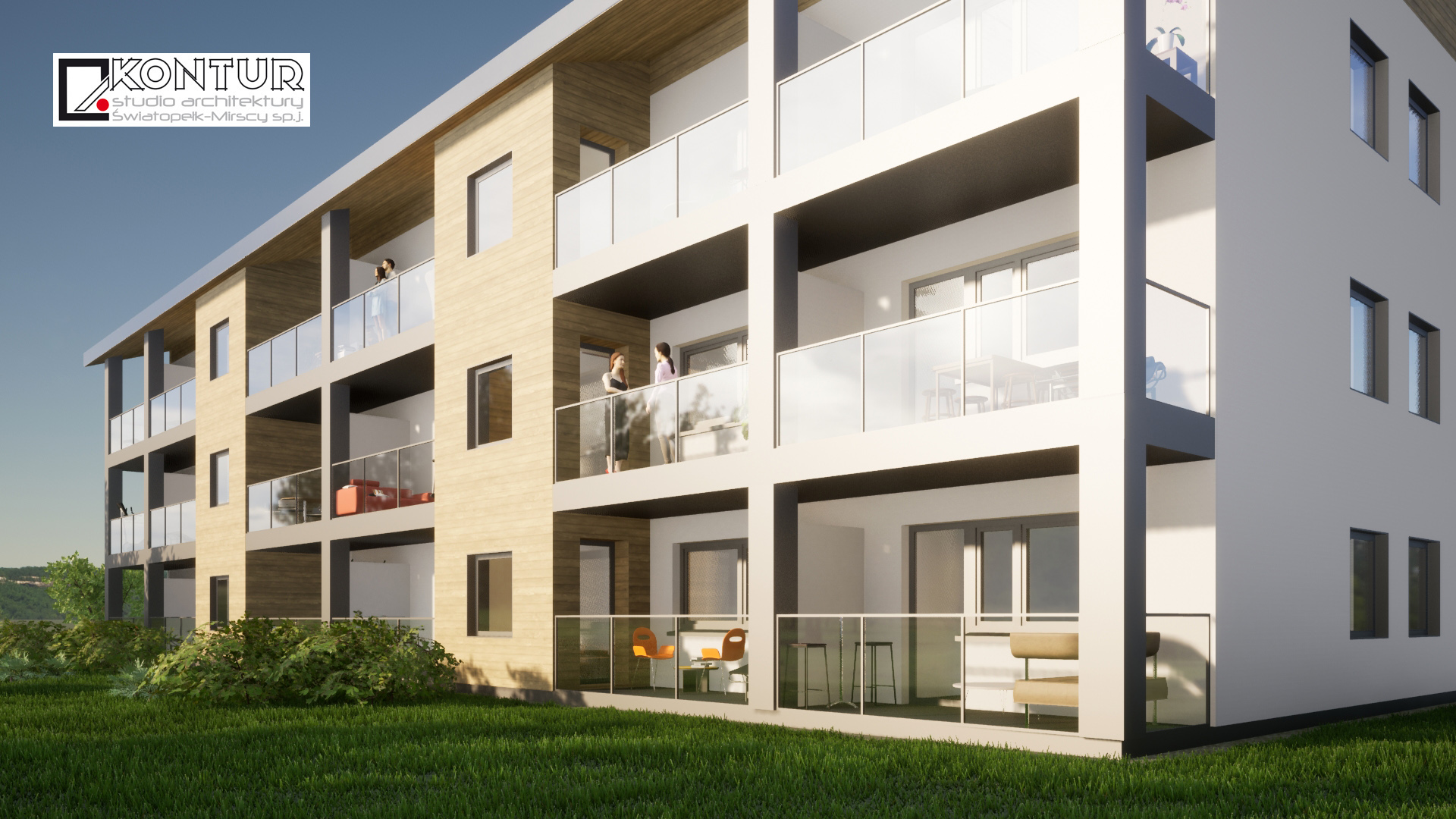 Bydynek nr.4
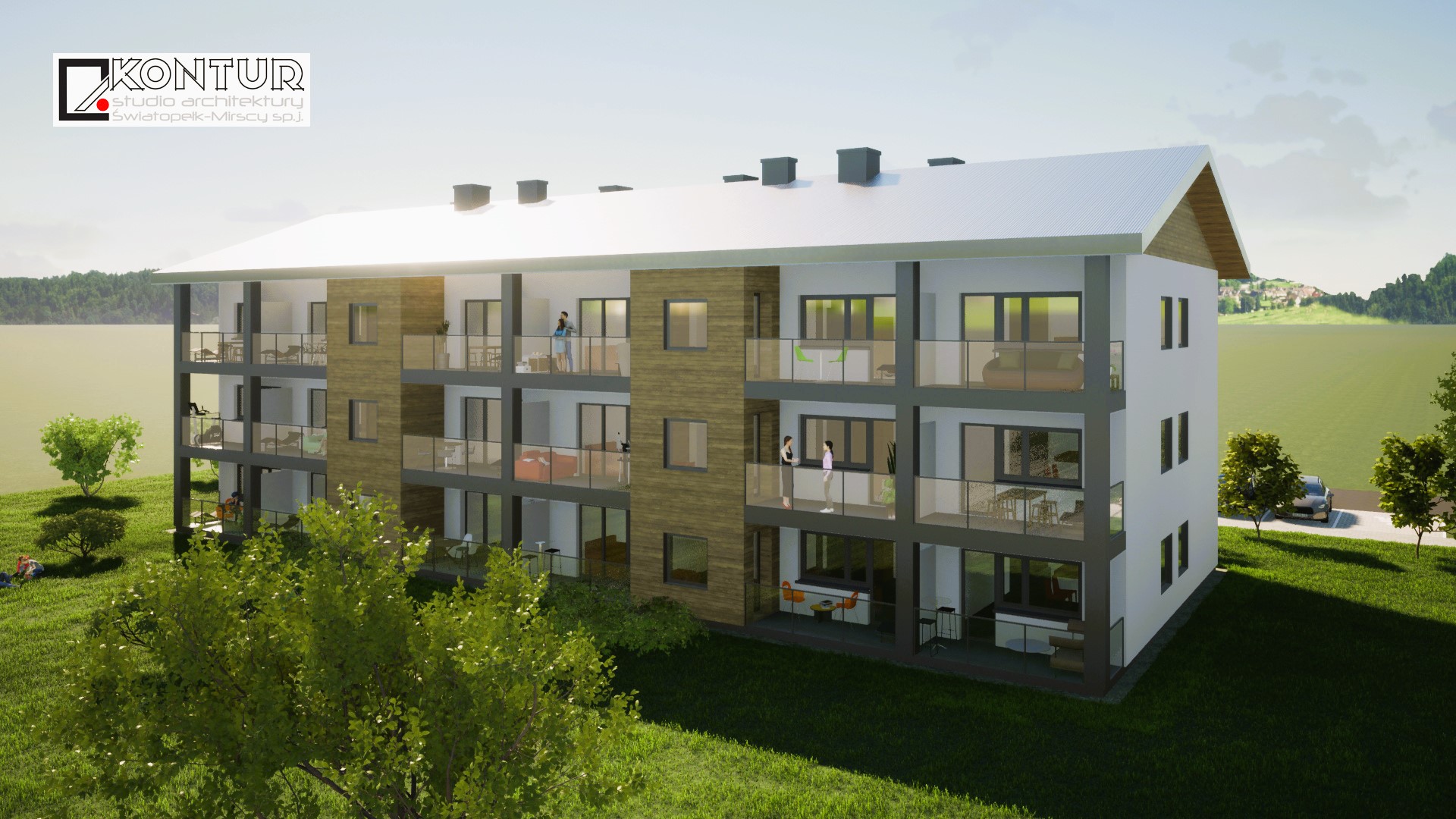 Bydynek nr.4
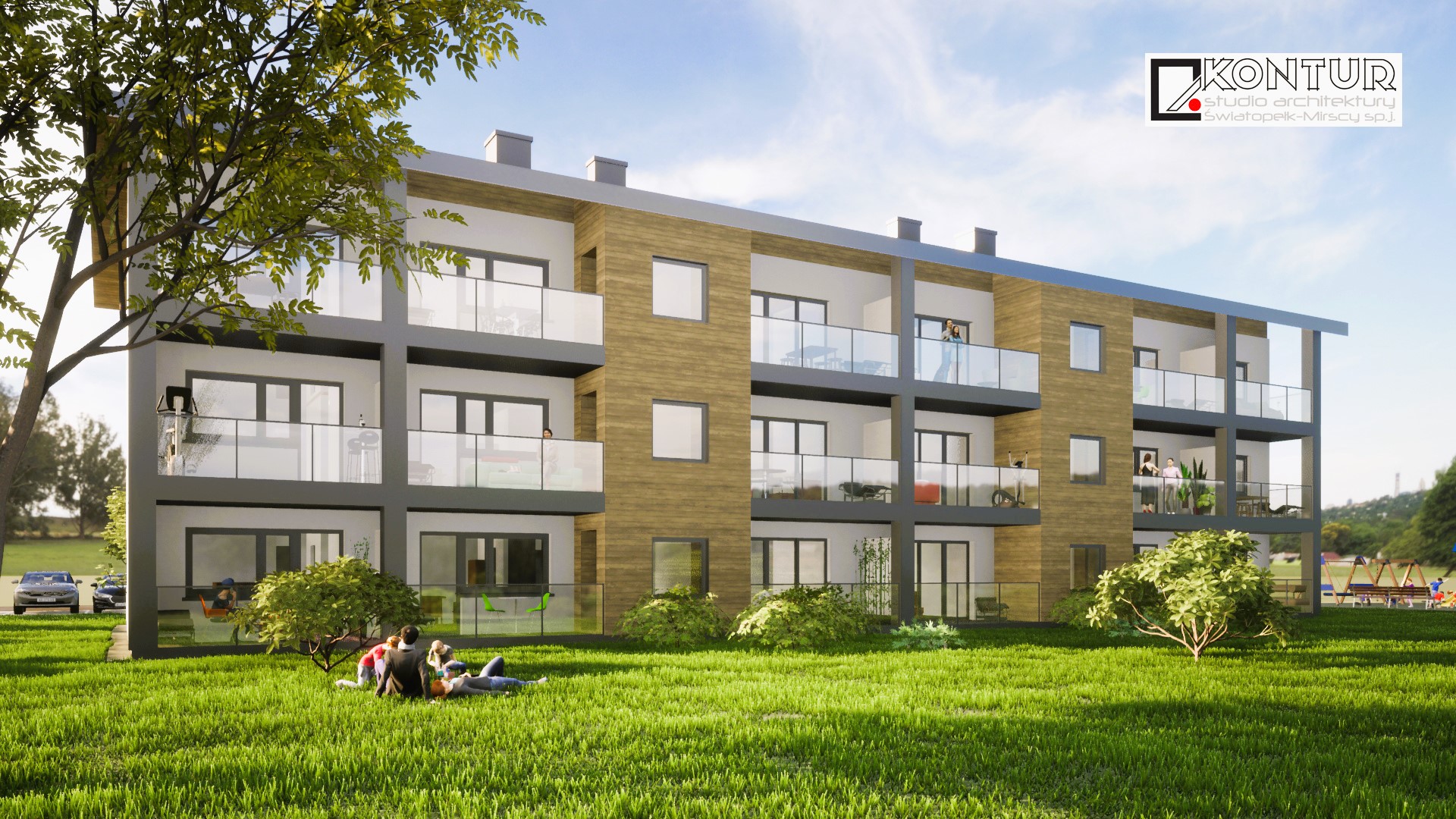 Bydynek nr.4
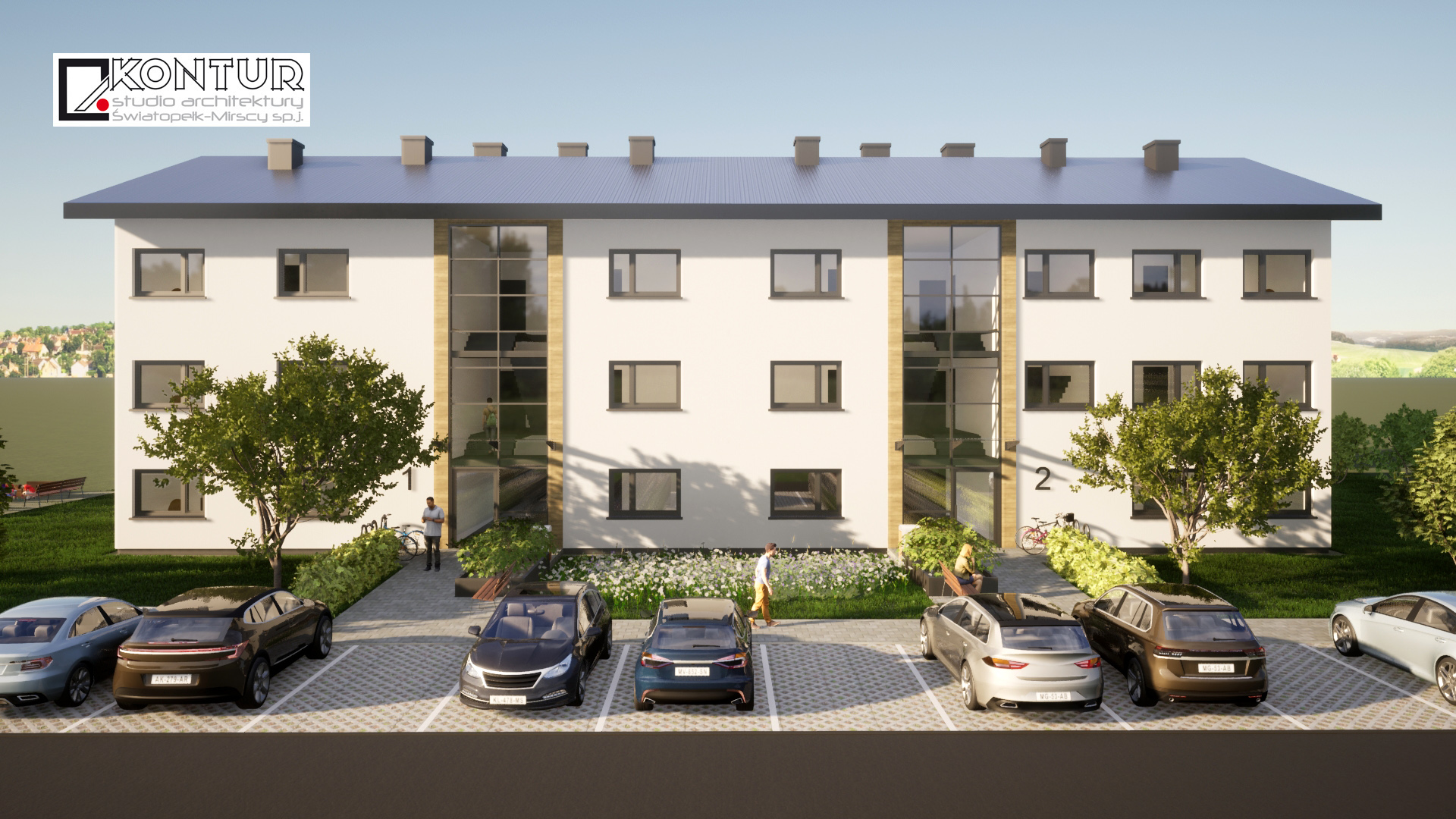 Bydynek nr.4
Dziękuję za uwagęRobert MadejskiSpołeczna Inicjatywa Mieszkaniowa KZN Bałtyk Sp. z o.o. w organizacji